Shallowness of tropical low clouds as a predictor of climate models’ response to warming
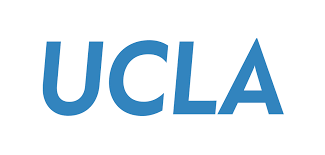 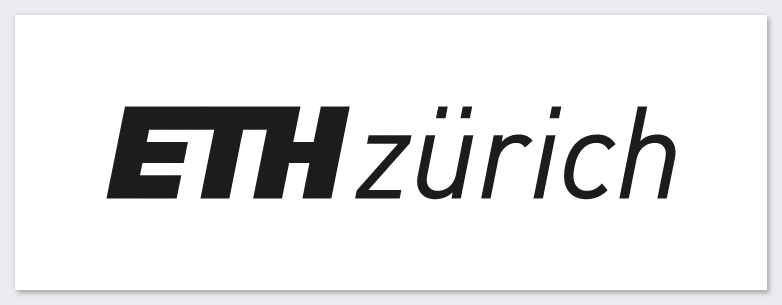 Florent Brient, Tapio Schneider, Zhihong Tan, Sandrine Bony, Xin Qu, Alex Hall
Science Questions:
Models with shallower low clouds tend to have large positive changes in shortwave cloud radiative effect to anthropogenic warming, and thus larger climate sensitivity.
 What is the relationship between the vertical distribution of 
tropical low clouds in the present climate and the response of low-clouds to climate change?
* What processes determine the vertical distribution of tropical low cloud?
Approach:
 The vertical distribution of climatological tropical low clouds is characterized by a shallowness index in 21 climate models.
The shallowness index is connected to changes in the shortwave cloud radiative forcing per degree warming in abrupt4xCO2 simulations.
 The role of boundary layer turbulence and shallow convection in shaping the vertical distribution of tropical low clouds is examined.
Key Accomplishments:
* The shallowness index is found to be a good indicator for changes in shortwave cloud radiative effect to anthropogenic warming (see figure at right).
Competing effects of parameterized boundary-layer turbulence and shallow convection are  essential to the vertical distribution of tropical low clouds.
The relative importance different models assign to these two mechanisms contributes to the spread of the low-cloud feedback.
Publication:
Brient, F., T. Schneider, Z. Tan, S. Bony, X. Qu and A. Hall (2015), Shallowness of tropical low clouds as a predictor of climate models’ response to warming. Climate Dynamics, DOI: 10.1007/s00382-015-2846-0.
[Speaker Notes: Figure caption: Relationship between the shallowness of tropical marine low clouds (γ) and changes in shortwave cloud radiative effect (SWCRE) in climate change (R=0.53). Observational shallowness estimates are represented by a circle near the lower axis, with whiskers indicating one seasonal standard deviation.

Introduction: For four decades, climate models have exhibited a wide range of equilibrium climate sensitivities, the equilibrium surface temperature increase resulting from doubling of atmospheric CO2 concentrations. The uncertainty in climate sensitivity estimated from different generations of climate models is dominated by uncertainties about how tropical low clouds respond to global warming. The main goal of this study is to examine the relationship between the vertical distribution of climatological low clouds and the response of the low-clouds to warming. 

Results and Conclusion: Models with shallower low clouds in weak-subsidence regimes tend to have a higher climate sensitivity than models with deeper low clouds. Competing effects of parameterized boundary-layer turbulence and shallow convection are found to be essential. Convective drying of the boundary layer tends to deepen low clouds and reduce the cloud fraction at the lowest levels; turbulent moistening tends to make low clouds more shallow but affects the low-cloud fraction less. The relative importance different models assign to these opposing mechanisms contributes to the spread of the climatological shallowness of low clouds and thus to the spread of low-cloud changes under global warming.]